HIV-positive migrants in Europe: policy and health systems challenges
Dr Fiona Burns 
UCL Institute for Global Health / 
Royal Free Hospital U.K.
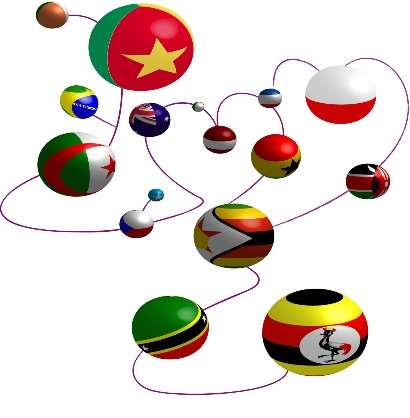 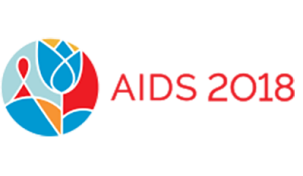 Outline
Epidemiology
aMASE study 
Challenges for HIV prevention, treatment and care
Disclosures: have received consultancy fees and conference support from Gilead Sciences Ltd.
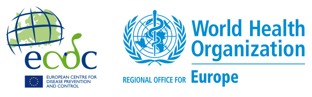 Proportion HIV diagnoses in migrants* by country of report, EU/EEA 2016
40%
Source: ECDC/WHO (2017). HIV/AIDS Surveillance in Europe 2017– 2016 data
[Speaker Notes: Foreign citizens – 7% total populaiton]
Where do migrants get infected with HIV (prior to or after arrival to the EU)?
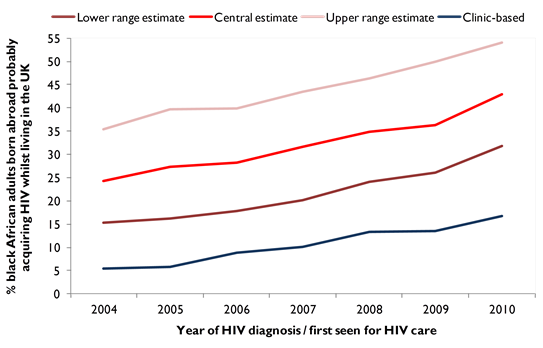 Source: Rice BD, Elford J, Yin Z et al (2012). A new method to assign country of HIV infection among heterosexuals born abroad and diagnosed with HIV in the UK. AIDS 26 (15): 1961-6
Clinic-based estimate	            CD4-based estimate
46%
24%
18%
7%
Source: Rice BD, Elford J, Yin Z et al (2012). A new method to assign country of HIV infection among heterosexuals born abroad and diagnosed with HIV in the UK. AIDS 26 (15): 1961-6
aMASE in EuroCoord
Clinic-based Survey
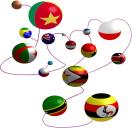 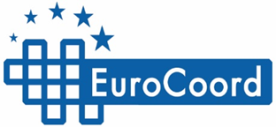 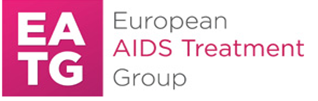 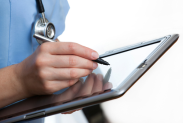 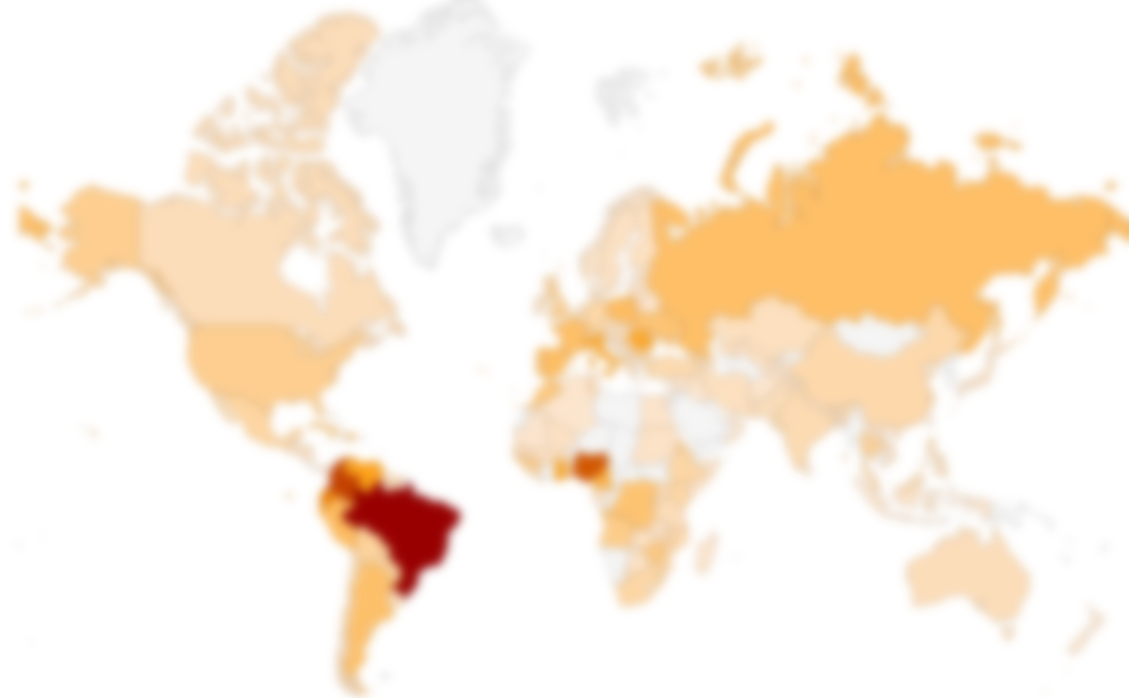 Results –Pre/at diagnosis
CCOR=current country of residence
Previous negative HIV test
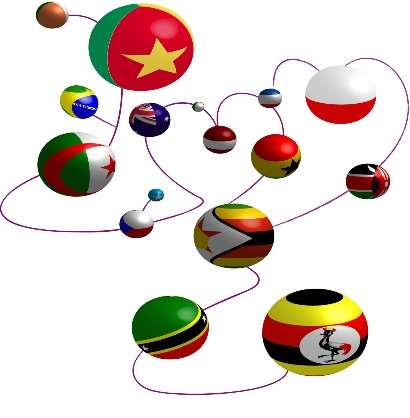 Women (46.7%)
Associated* with Antenatal care in CCOR
Het Men (43.4%)
Associated* with immigration status
Gay/bisexual men (82.0%)
Associated* with CCOR; Age; Number sex partners in CCOR; STI diagnosis ever; Gay vs bisexual
High health service use in 2 years prior to diagnosis (71 to 83% across groups)
HIV testing mentioned at GP 11 to 28% 
Registered with GP associated with CCOR & Immigration status across all groups
*Multivariable analysis adj for CCOR, age, region of birth, years since migration, immigration status
[Speaker Notes: MSM Factors* associated 
CCOR; Immigration status; years since migration,  on ART]
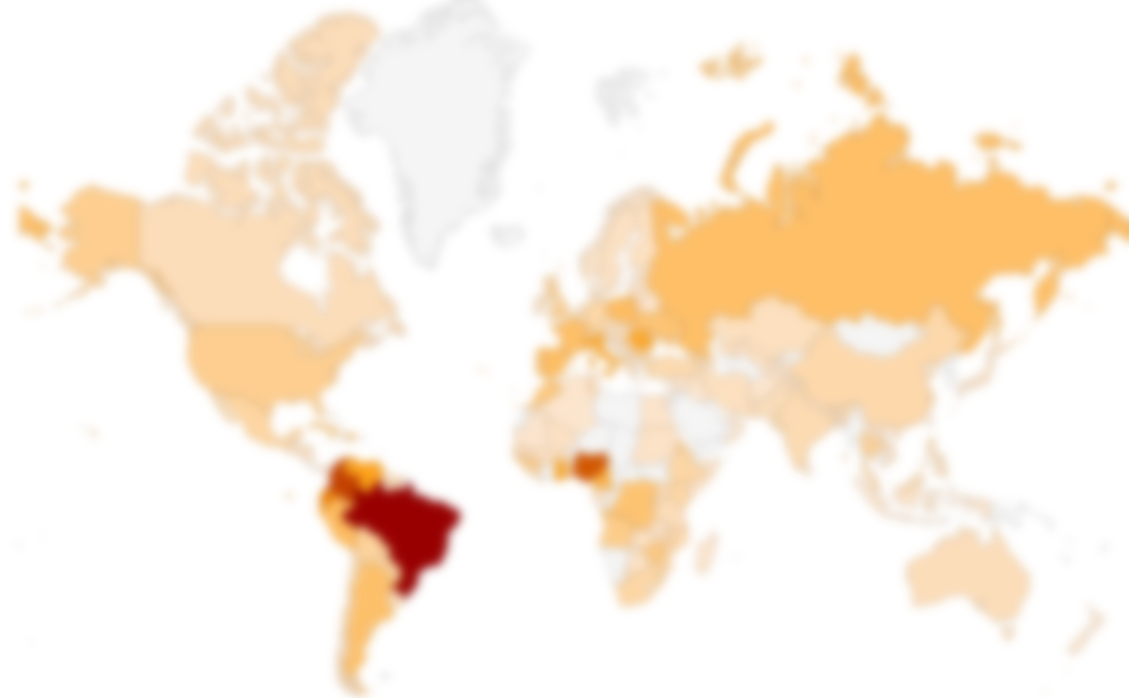 Social determinants
~1/3 Experienced difficulties with health service post migration 
Unclear of right to access
No health card/insurance
Language
[Speaker Notes: Travel to home country in past yr 29.0%; 28.8%; 50.3%]
Policy and health system challenges
Structural factors dominate access to HIV prevention and integration into health system

Migrant women & het men – structural interventions required as well as individual-level behavioural interventions

MSM – many seroconverted within 2 years of last negative HIV test

Many missed opportunities – testing and prevention
[Speaker Notes: Why is it important to provide ART to migrants:
From a clinical perspective, treatment reduces morbidity and mortality
From a public health perspective, you are 96% less likely to transmit HIV if you are on treatment and virally suppressed 
From a human rights perspective, it is the right thing to do]
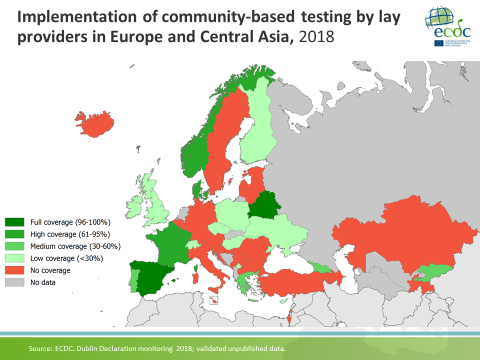 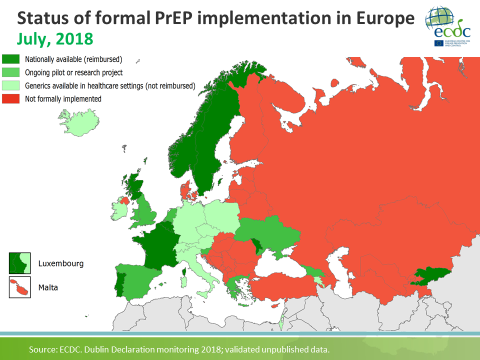 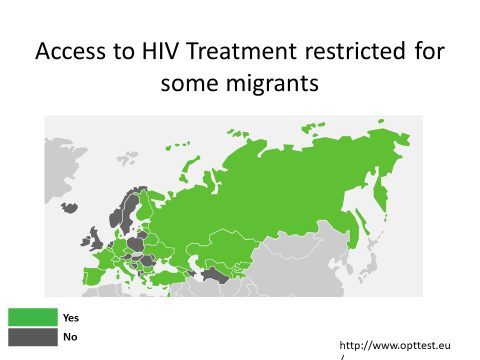 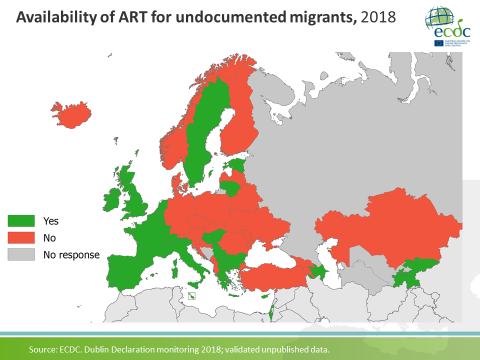 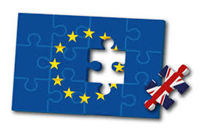 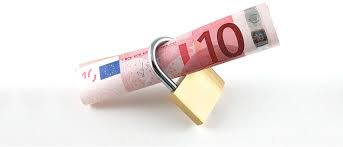 Thank you
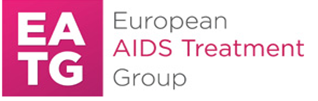 Julia del Amo •   Ibi Fakoya • Teymur Noori 

aMASE Working Group 
Débora Álvarez • Anne-Françoise Gennotte • Cécile La Morté  • A Barthélemy  • Claudia Wengenroth • Giota Touloumi • Gountas Ilias • Koulai Loumpiana • Anagnostou Olga • Gundolf Schüttfort,  • Claudia Wengenroth • Henrique Barros • Paula Meireles, • Susana Monge • Bruno Ledergerber • Cornelia Staehelin • Maria Prins • Janneke Bill • Freke Zuure • Tullio Prestileo  • Nicolla Petrosillo 

Advisory Members of WG 
Anne Johnson • Ade Fakoya • Alain Volny-Anne • Kevin Fenton • Ramazan Salman 

Community Advisory Group 
Bryan Teixeira • Bisi Alimi • Debora Alvarez • Janneke Bil • Anna Colucci • Julia del Amo • Marc Dixneuf • Andy Gregg • Jason Farrell • Anna Maria Luzi • Maureen Louhenapessy • Alberto Martin-Perez • Tatiana Mouhebati • Godwyns Onwuchekwa • Jenifer Rebollo • Ramazan Salman • Diana Silva • Miguel Vazquez • Alain Volny-Anne • Nicky Voudouri • Wim Zuilhof • Freke Zuure • Koen Block 

Everyone who participated in and promoted the survey
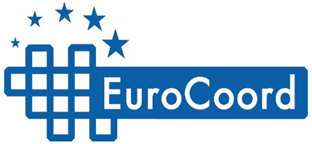 Funding from the European Union’s Seventh Framework Programme for research, technological development and demonstration under EuroCoord grant agreement n˚ 260694